РАЗГРАНАТЕ АЛГОРИТАМСКЕ СТРУКТУРЕ
Разгранате алгоритамске структуре посједују корак  у коме је потребно донијети одлуку да ли је услов који је постављен испуњен или није.
У зависности дакле од услова неки кораци у структури се извршавају, а неки не.
Наредбе разгранате алгоритамске структуре
IF(услов) THEN(наредба)
IF(услов) THEN(наредба 1)ELSE (наредба 2)
SELECT CASE
Задатак 1.
Написати програм да провјери да ли је уписани цијели број позитиван или негативан.
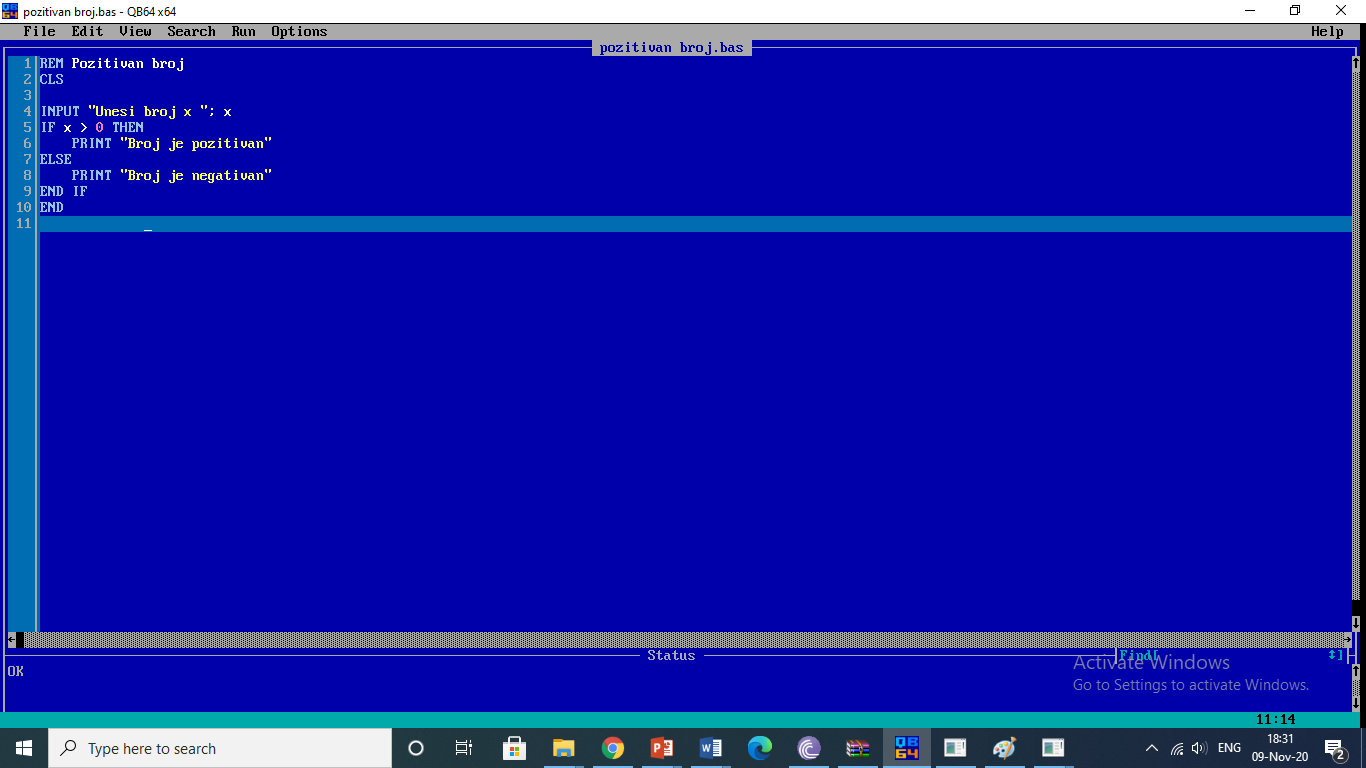 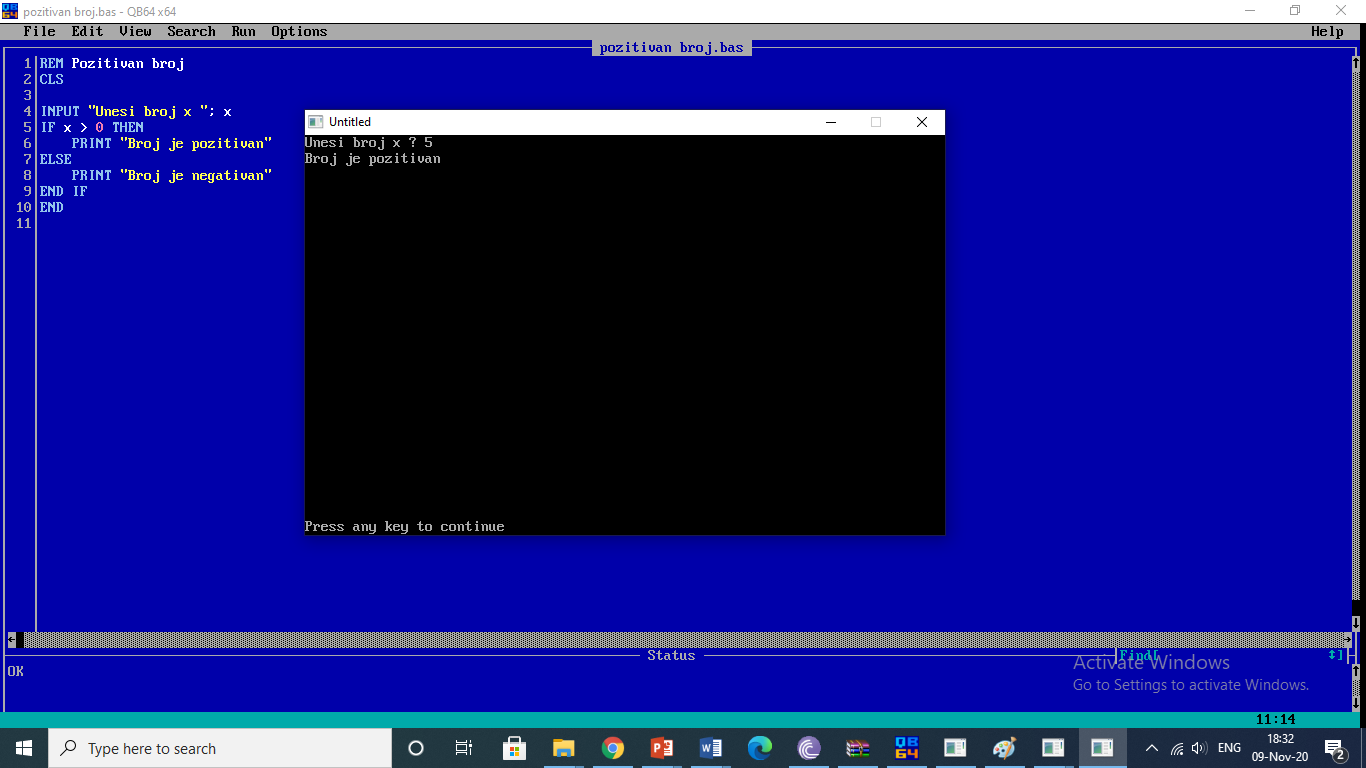 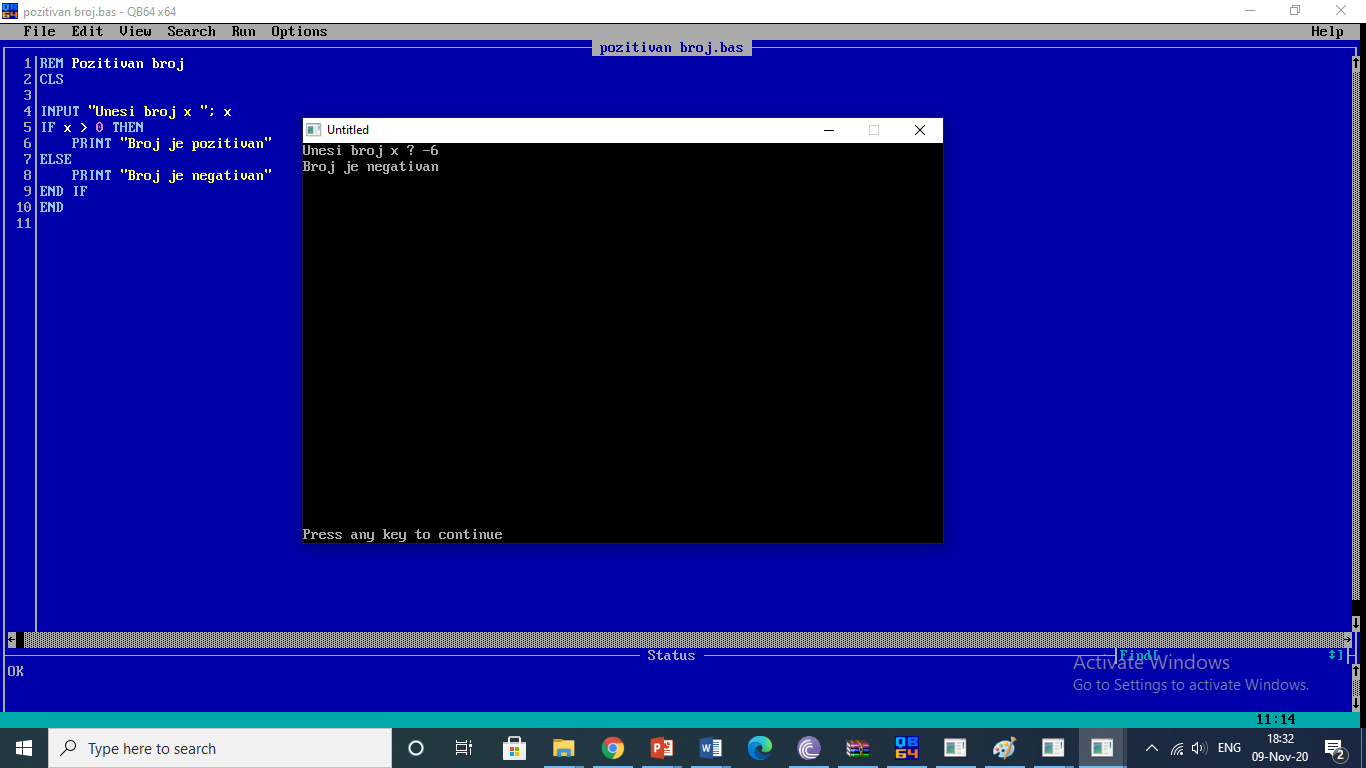 Задатак 2.
Написати програм да провјери да ли је уписани цијели број позитиван, негативан или нула и да то испише.
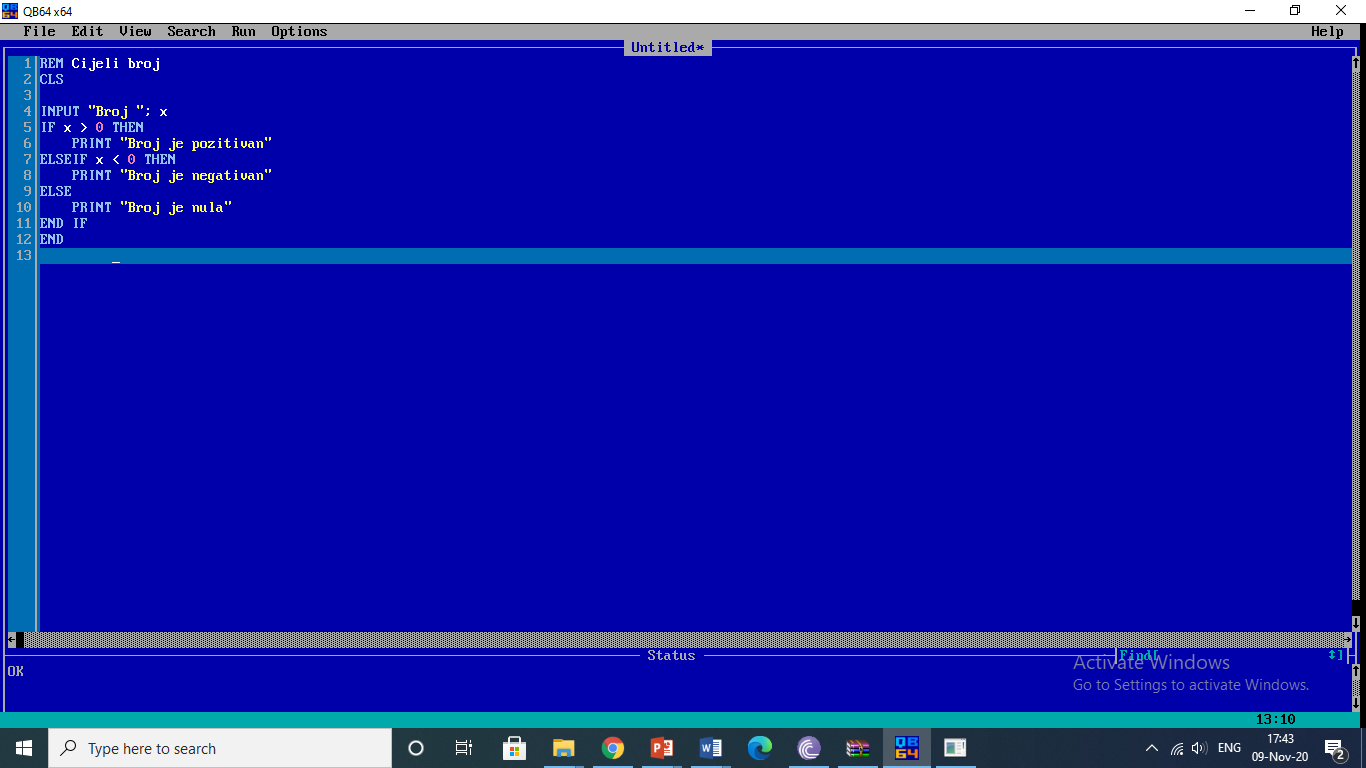 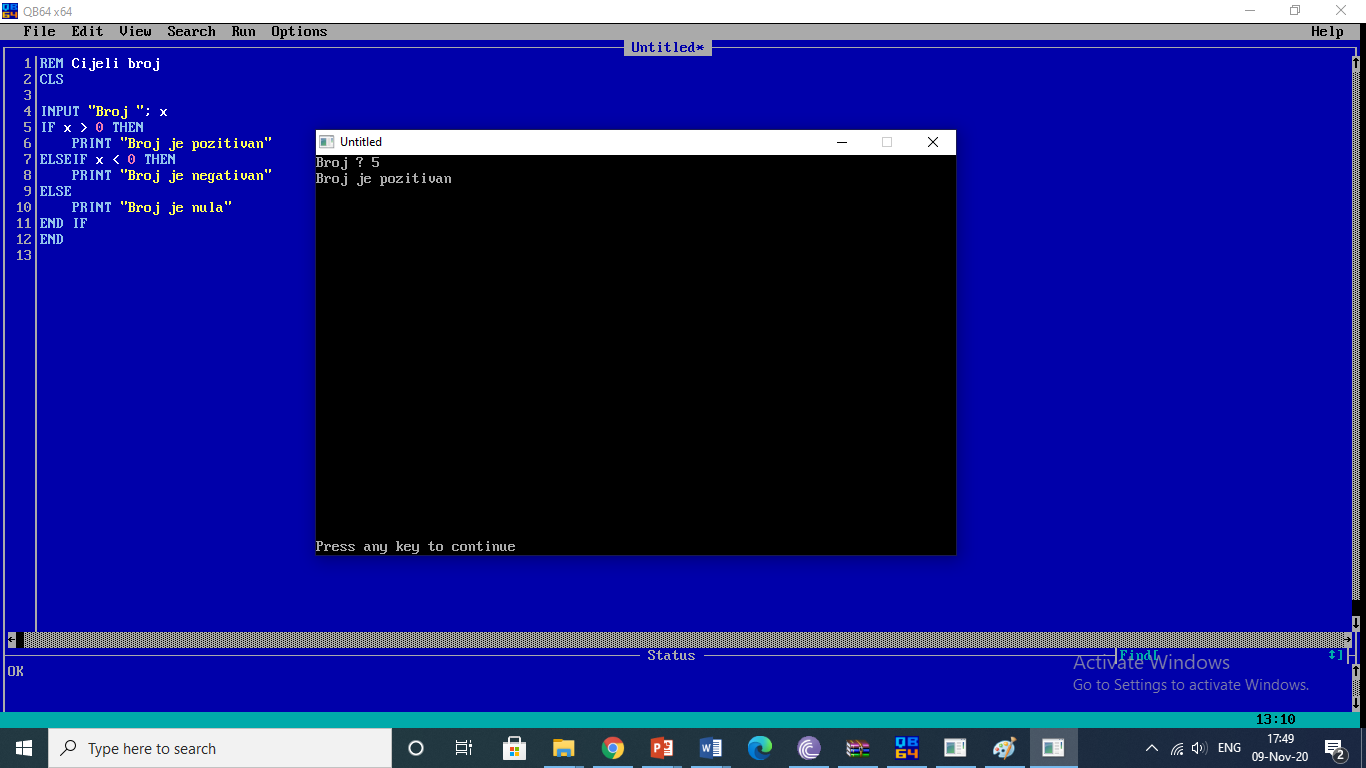 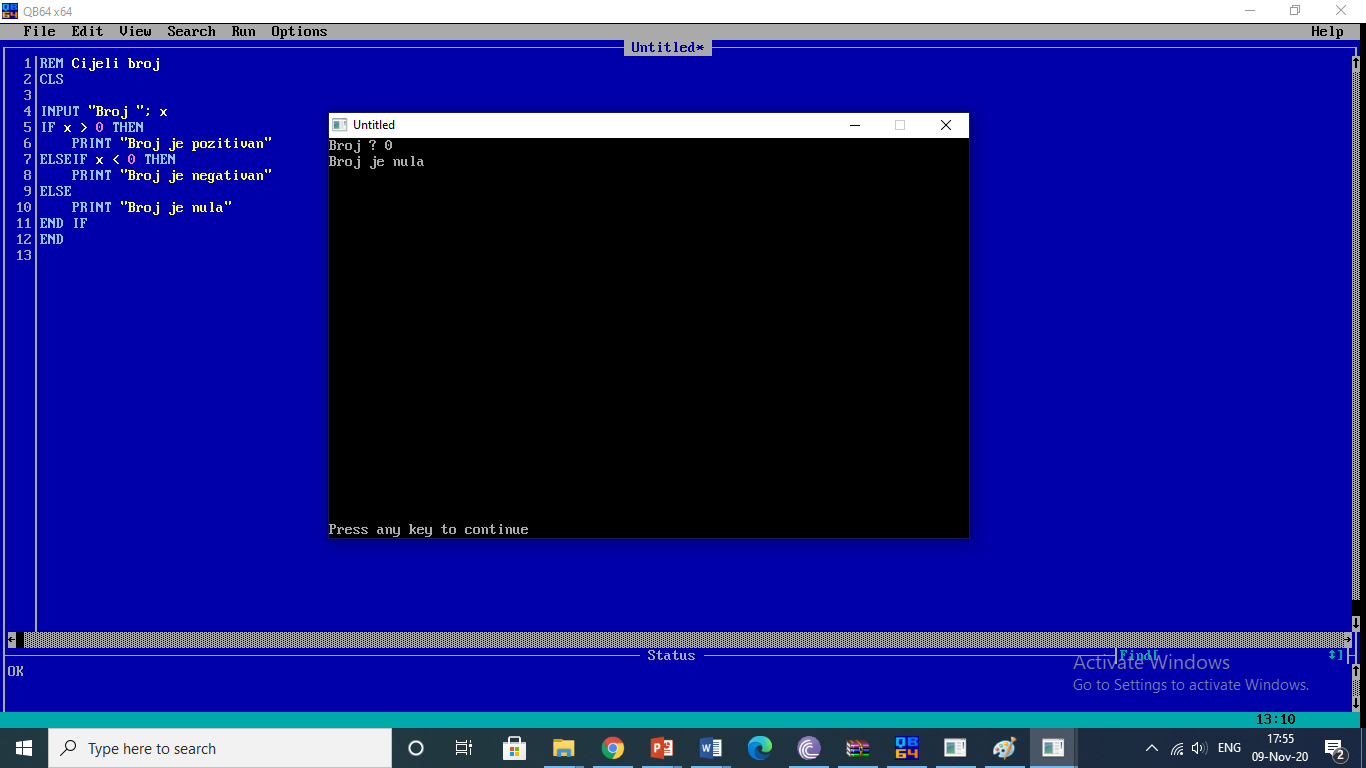 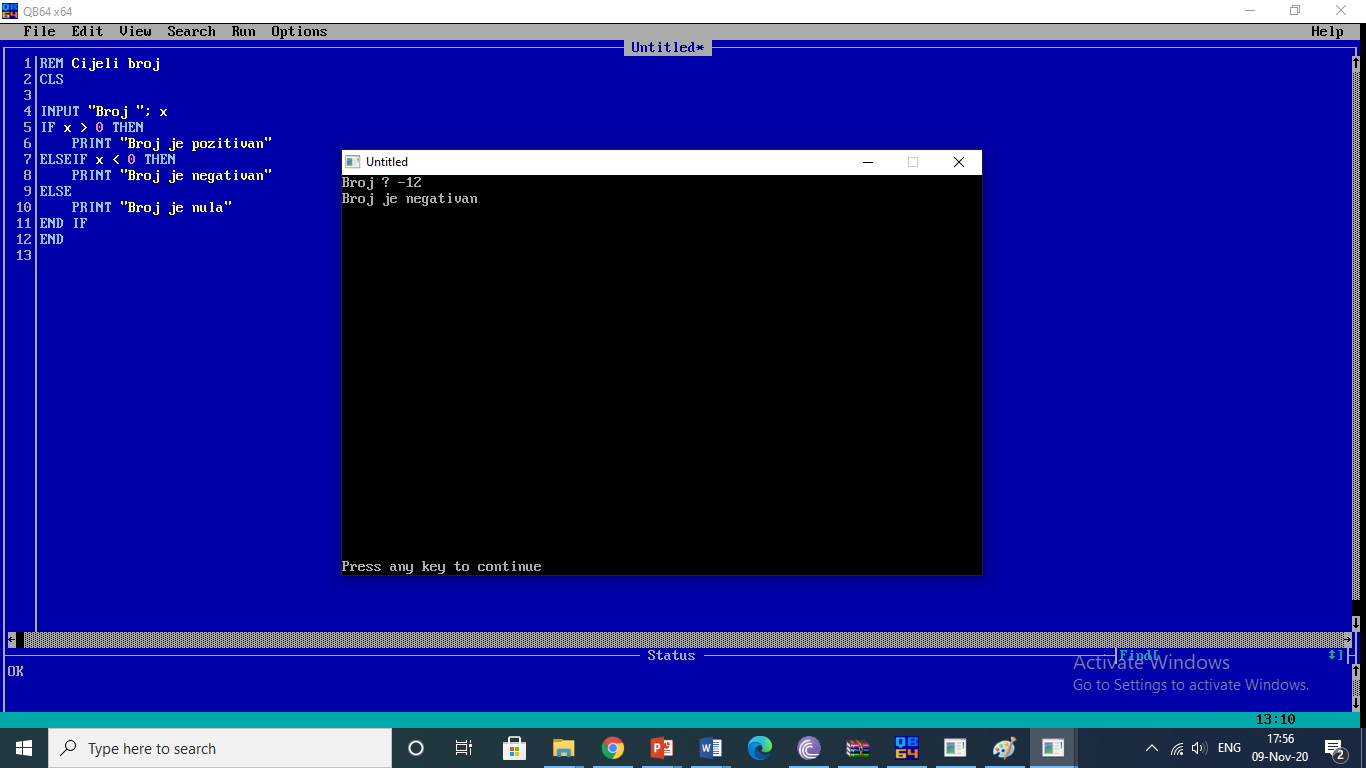 Задатак 3.
Написати програм који ће на унос редног броја мјесеца исписати његов назив.
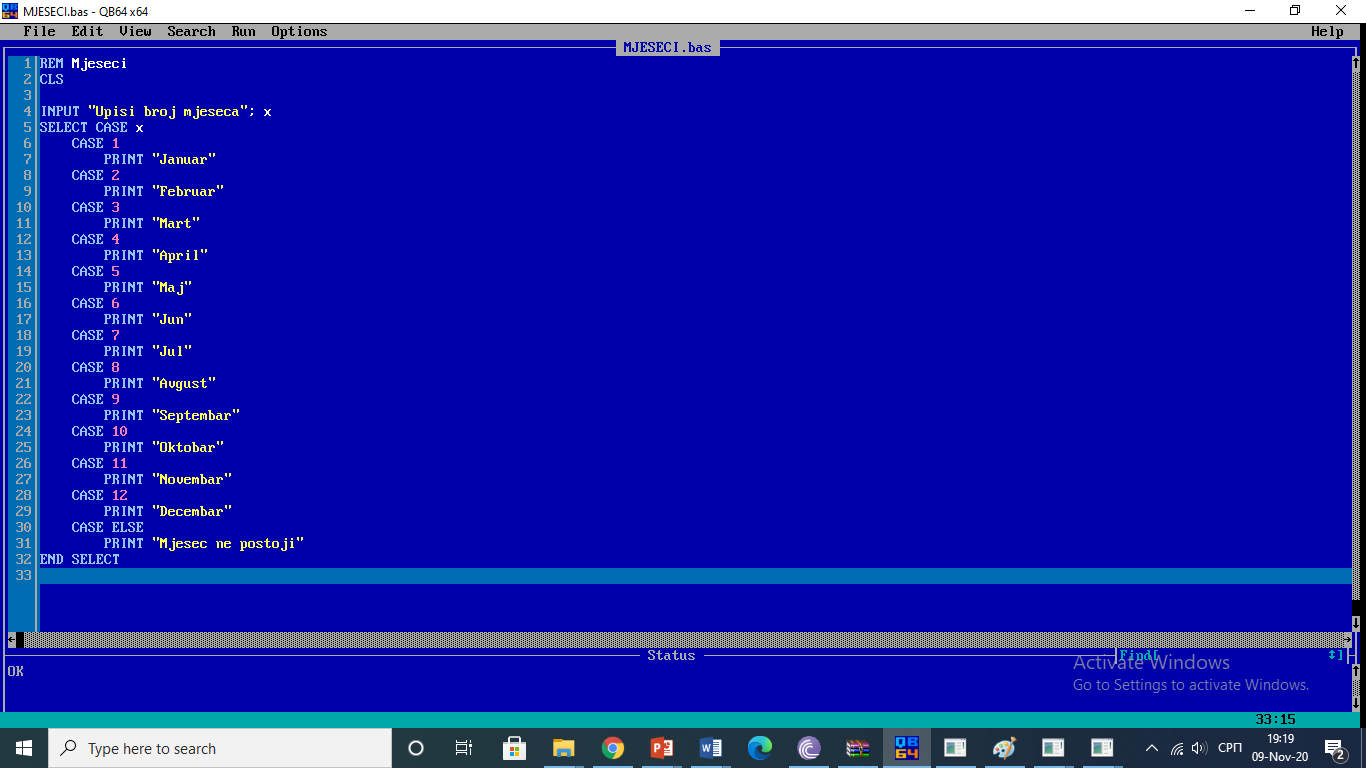 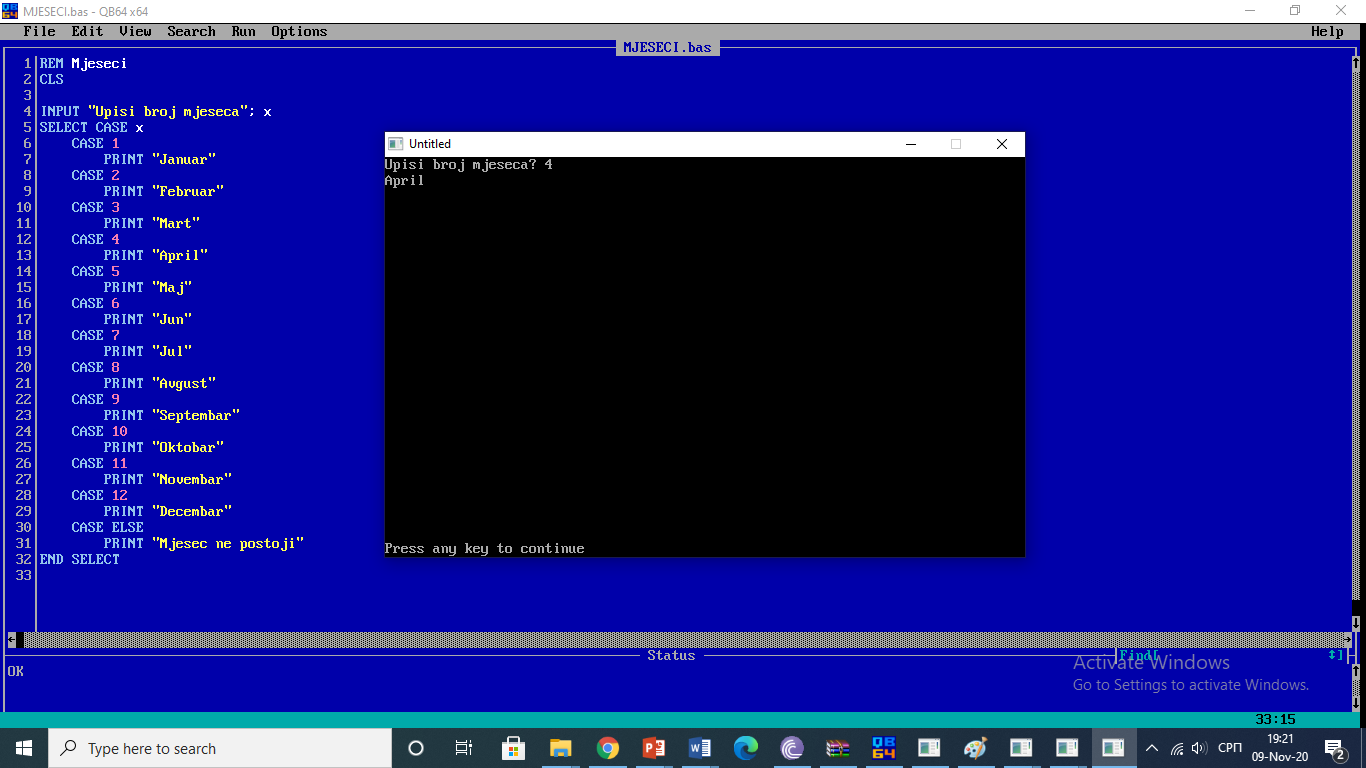 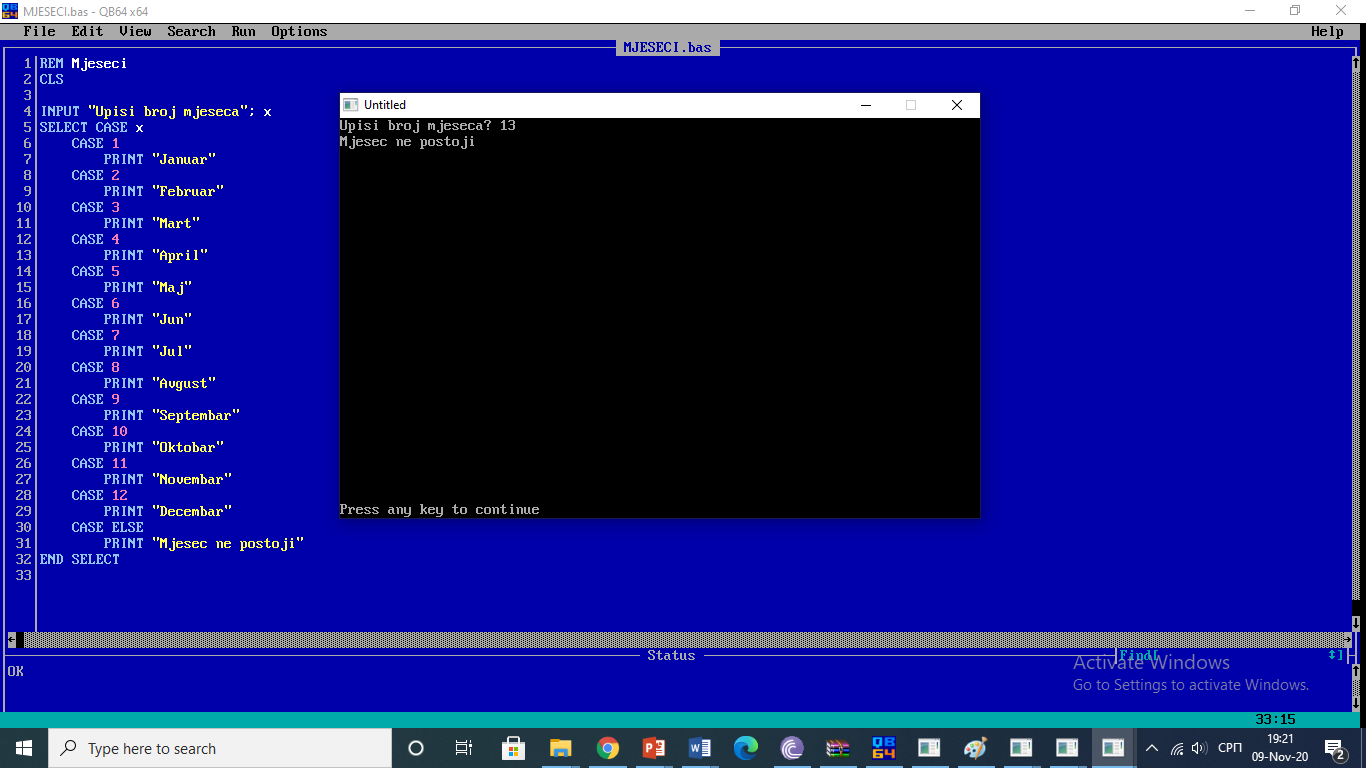 За оне који желе више!
Задатак:
Милица је одлучила да купи двије књиге, али није сигурна за које да се одлучи. Цијена књиге1 „Хајдук у Београду“ је А1, цијена књиге2 „Хобит“ је А2, а књиге3 „Господар прстенова“ је А3. Милица је одлучила да купи двије књиге чија је укупна цијена најмања. Помози јој да одлучи.                На излазу прикажи поруку у облику  „Милица ће купити књигу 1 и 2“.
Хвала на пажњи